У замку Королеви ГЕОМЕТРІЇ
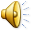 Шевчук Ольга Василівна
Золочівська ЗОШ І-ІІ ступенів
Зображені фігури – жителі цієї країни, тому й називаються 
геометричними фігурами.
Шевчук Ольга Василівна
Золочівська ЗОШ І-ІІ ступенів
У Країні Геометрії живе ось такий незвичайний чоловічок. З яких геометричних фігур він складається?
Шевчук Ольга Василівна
Золочівська ЗОШ І-ІІ ступенів
- Чоловічок приніс ось такий малюнок і пропонує показати та назвати лінії.
Шевчук Ольга Василівна
Золочівська ЗОШ І-ІІ ступенів
Незвичайний чоловічок приніс картинки. Назвіть їх.
Чим відрізняються ракети?
Шевчук Ольга Василівна
Золочівська ЗОШ І-ІІ ступенів
Пограємо в гру 
“Що і біля чого знаходиться?”
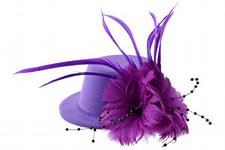 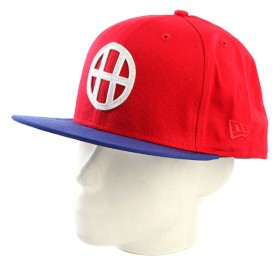 Кружечок і трикутник – хочуть дізнатись в будинках яких фігур є квіти, а в яких немає.
Назвіть ці квіти.
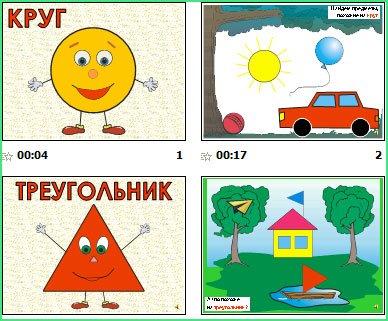 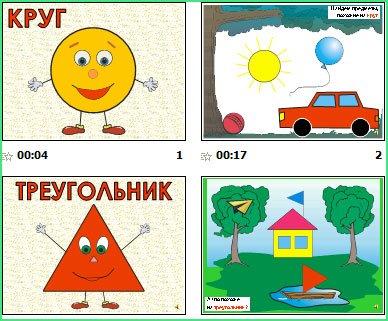 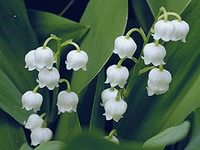 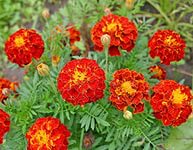 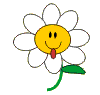 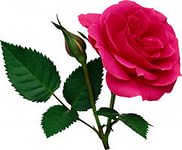 Шевчук Ольга Василівна
Золочівська ЗОШ І-ІІ ступенів
Викласти на партах п’ятикутник із паличок.  Двома паличками розділити його на трикутники.
Шевчук Ольга Василівна
Золочівська ЗОШ І-ІІ ступенів
Перед вами геометричні фігури.
Завдання 1: назвіть їх.
Завдання 2:  накресліть в               зошит.
               Завдання 3: поділіть кожну фігуру на дві частини і назвіть многокутники, які утворилися.
Шевчук Ольга Василівна
Золочівська ЗОШ І-ІІ ступенів
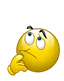 Шевчук Ольга Василівна
Золочівська ЗОШ І-ІІ ступенів
Маша і Ведмідь приготували вам таке завдання: потрібно правильно знайти і записати номери трикутників
Прямокутний -
Рівнобедрений -
тупокутний -
1
4
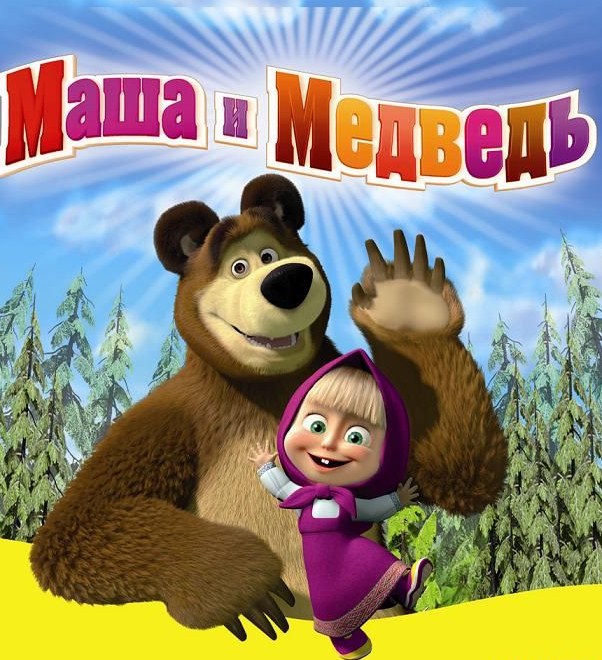 3
2
5
Гострокутний -
Рівносторонній -
Шевчук Ольга Василівна
Золочівська ЗОШ І-ІІ ступенів
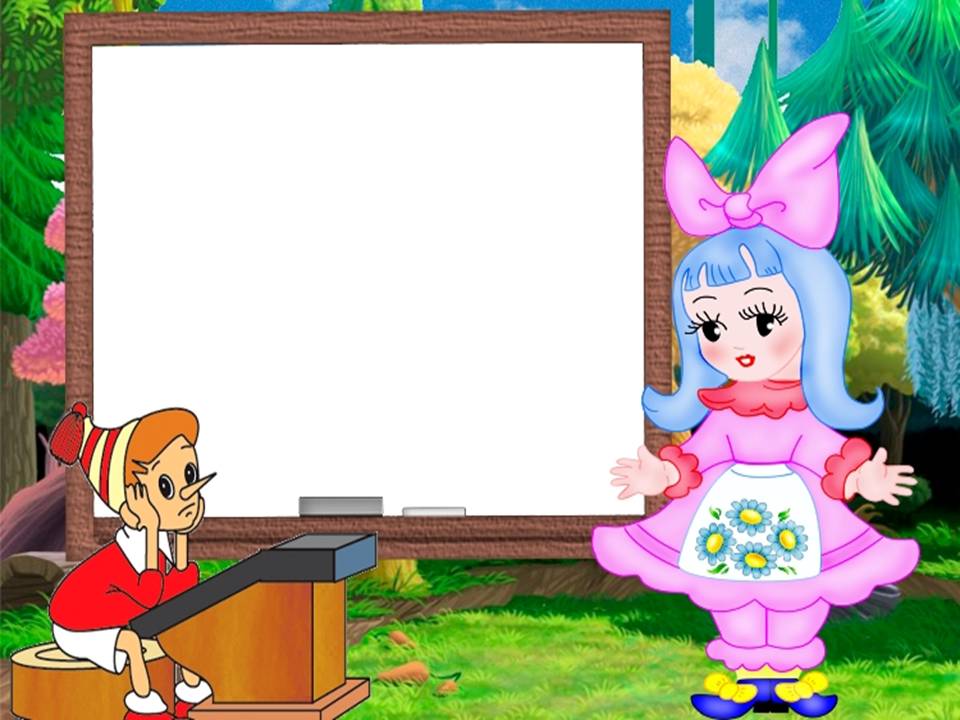 Мальвіна навчає Буратіно і П’єро математики. Кожен із них тримає в руках три різних трикутники. Буратіно має визначити, який із трикутників рівносторонній. Що для цього потрібно йому зробити?
Виміряти сторони всіх трикутників і виміри записати в клітинки
Шевчук Ольга Василівна
Золочівська ЗОШ І-ІІ ступенів
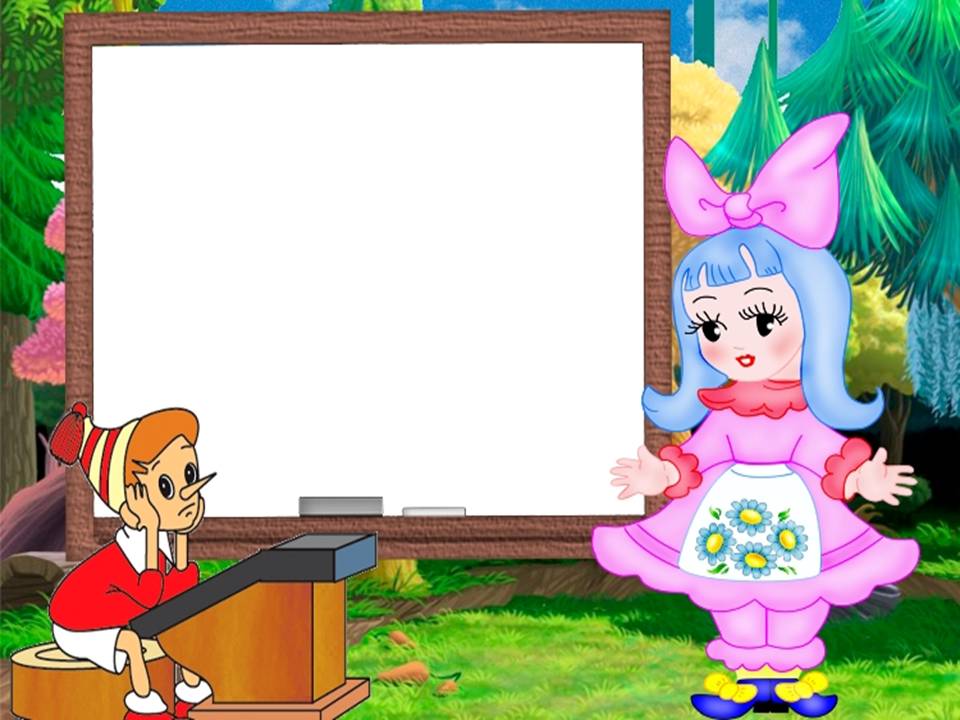 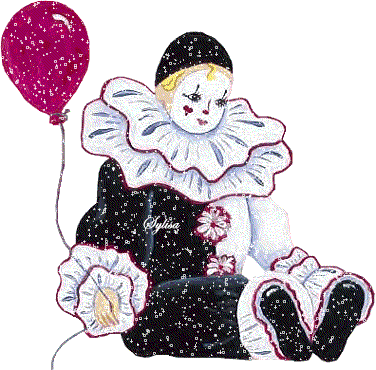 см
см
см
см
см
см
см
см
см
На яку геометричну фігуру схожий аркуш паперу?
Правильно, на прямокутник. 
Ваше завдання виготовити з аркуша паперового кораблика згинанням за зразком.
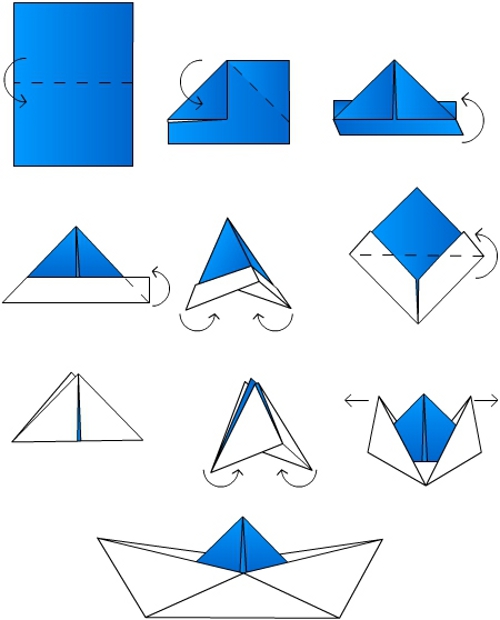 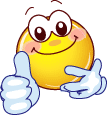 Шевчук Ольга Василівна
Золочівська ЗОШ І-ІІ ступенів
Які геометричні фігури ви впізнали? 
- Домалюйте олівцем круги – вікна.
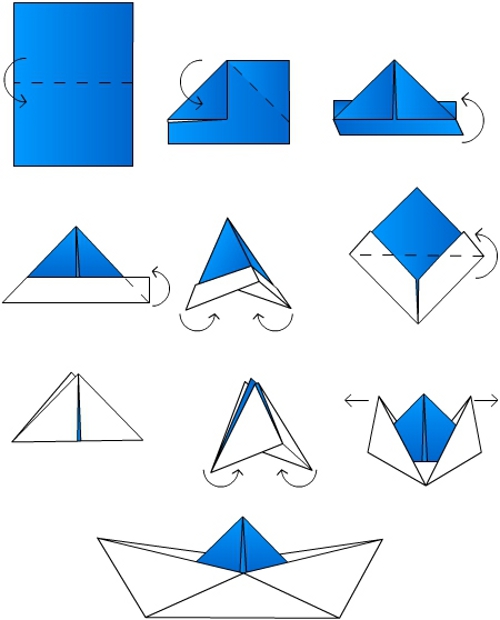 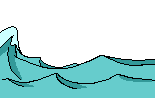 Шевчук Ольга Василівна
Золочівська ЗОШ І-ІІ ступенів
Гра “Архітектори”
З набору геометричних фігур складіть своє  “Місто многокутників”
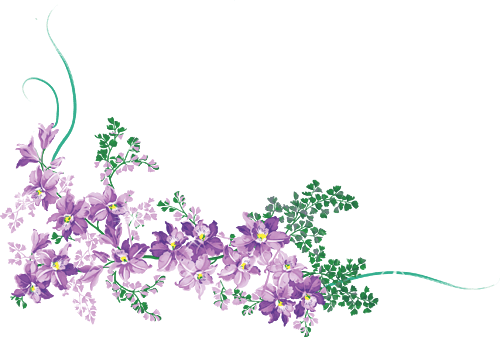 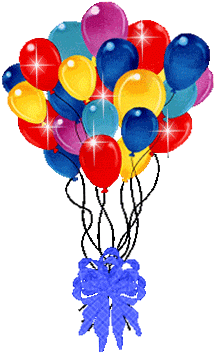 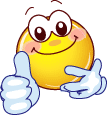 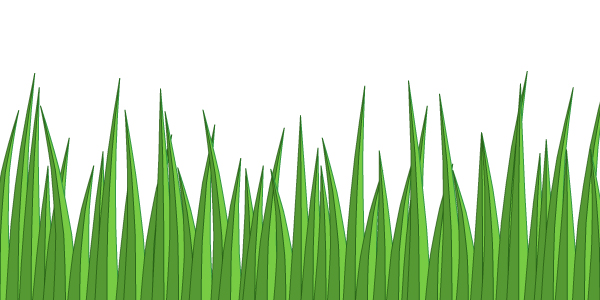 Шевчук Ольга Василівна
Золочівська ЗОШ І-ІІ ступенів
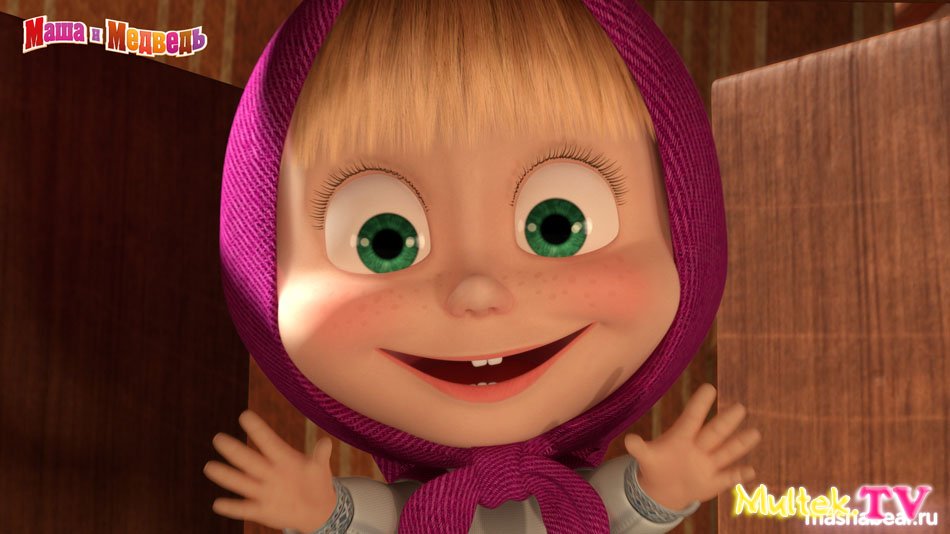 PS.
БАЖАЄМО
ЗАВЖДИ
СОНЯЧНОГО
НАСТРОЮ!!!
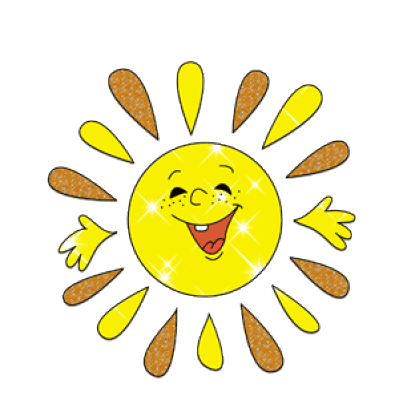